A3-CA-01
Código:
Caracterización Proceso 
A3 Recursos Físicos e Infraestructura
Objetivo: Administrar, valorar, registrar y asegurar los recursos físicos de PNNC, mediante la adquisición, identificación, valoración, mantenimiento, y/o adecuación de los bienes muebles e inmuebles de la entidad; identificando y aplicando los criterios ambientales y de sostenibilidad, para el adecuado funcionamiento, operación y administración de los PNN y apoyar de manera efectiva el cumplimiento de la misionalidad de la entidad.
02.
Versión:
02-07-2024
Vigente:
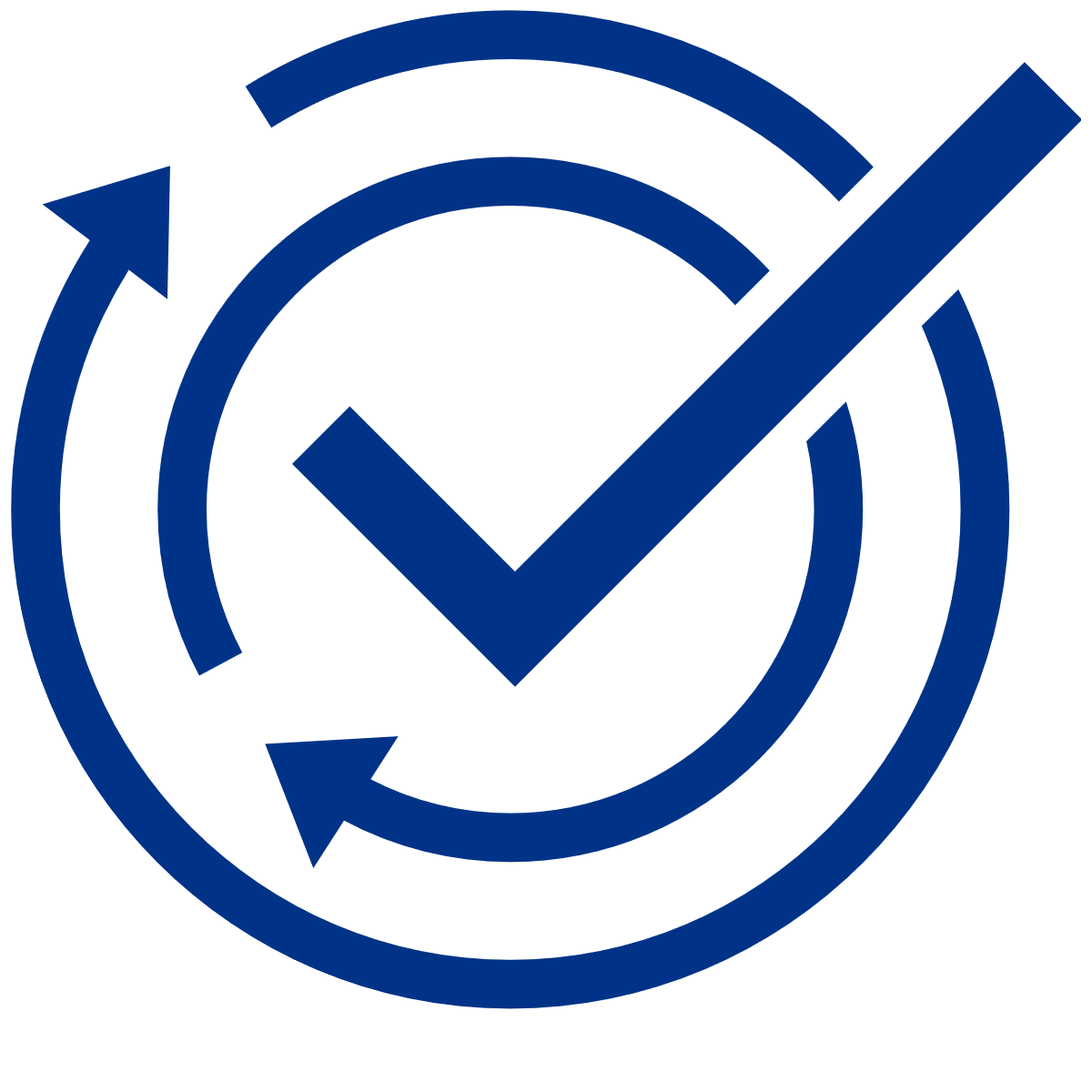 Salida o Resultado
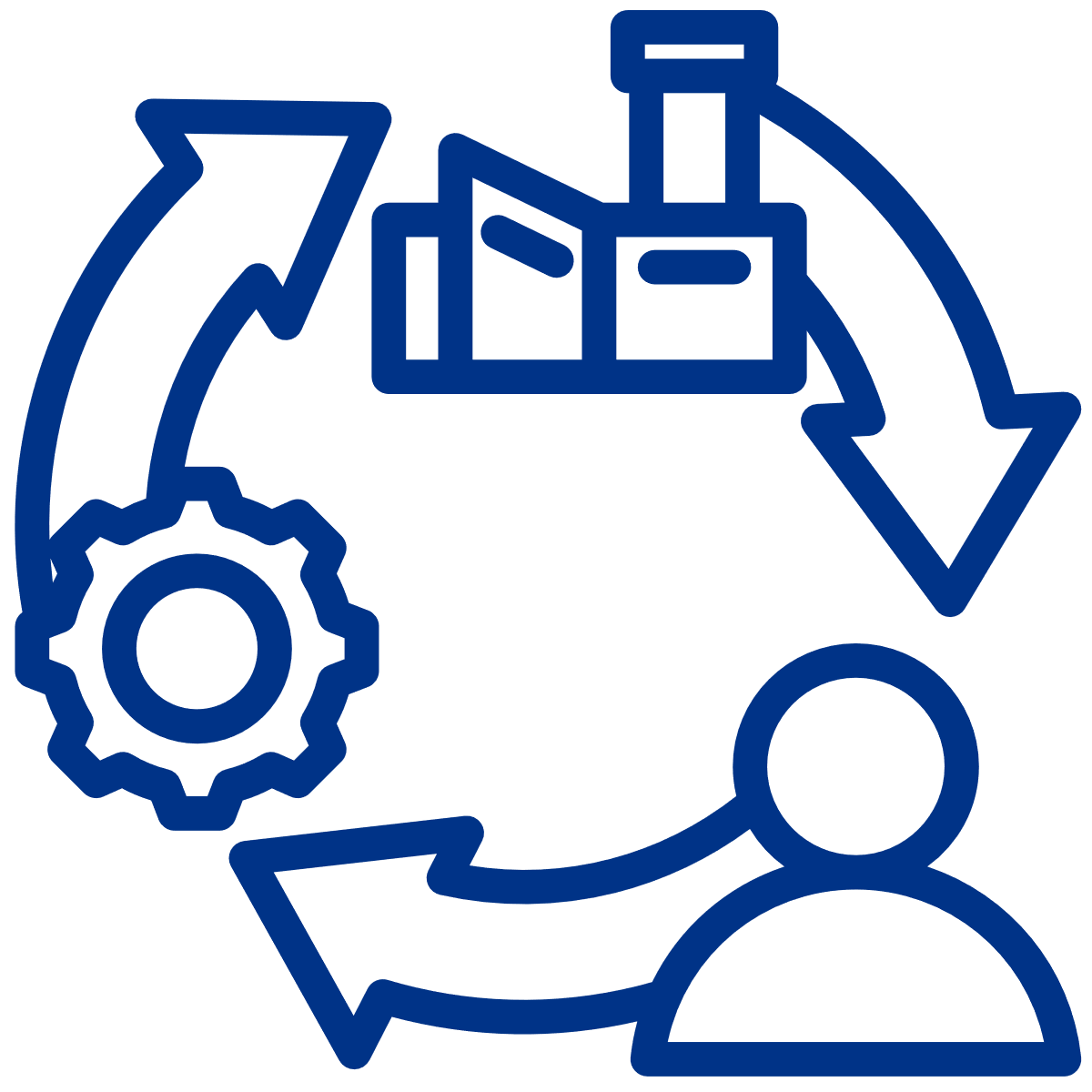 Planear:
Proceso o grupo de valor que aporta el
insumo
Analizar necesidades y expectativas de las partes interesadas frente a innovación de infraestructura
Planear las líneas de trabajo para los programas del SGA. 
Definir los riesgos  e indicadores del proceso 
Estructurar los proyectos de infraestructura de PNNC con lineamientos de Arquitectura liviana, sostenible y bioclimática.
Hacer:
Informes de Gestión de Recursos Físicos e Infraestructura
Planes integrados Decreto 612.
Lineamientos en materia de administración de Programación de inventarios Plan de mantenimiento preventivo de inmuebles.
Bienes registrados en el inventario y asegurados.
Inventarios actualizados
Salidas de Almacén 
Actas de recibo de obra para mantenimientos
Actas de Recibo de Diseños Arquitectónicos con el cumplimiento de los lineamientos ambientales de la Entidad
Instructivo de Mantenimiento y Manejo de Vehículos
Ccumplimiento de las metas programadas en el SGA – Sistema de Gestión Ambiental
A
P
H
V
Elaborar establecer y divulgar directrices relacionadas con la administración de los recursos físicos de la Entidad
Tramitar los amparos de los bienes muebles e inmuebles de PNNC
Contar con las pólizas de seguros que amparen los bienes e intereses de la entidad.
Actualizar la matriz de valoración de aspectos e impactos ambientales para determinar prioridades y necesidades del SGA.
Realizar la ejecución del Plan de mantenimiento preventivo y correctivo 
Realizar el levantamiento de las hojas de vida de las infraestructuras de PNNC 
Realizar el seguimiento a los Proyectos de infraestructura
Direccionamiento Estratégico
Todos los procesos 
Departamento Nacional de Planeación
Departamento Administrativo de Función Pública
Presidencia de la República
Entidades reguladoras y de vigilancia 
Contraloría General de la Republica
Entidades u organizaciones normativas
Definir Plan de mantenimiento preventivo y correctivo de PNNC 
Definir la necesidad del presupuesto para el mantenimiento preventivo y correctivo
Definir la intervención  de las infraestructuras priorizando según las necesidades y recursos disponibles.
Actuar:
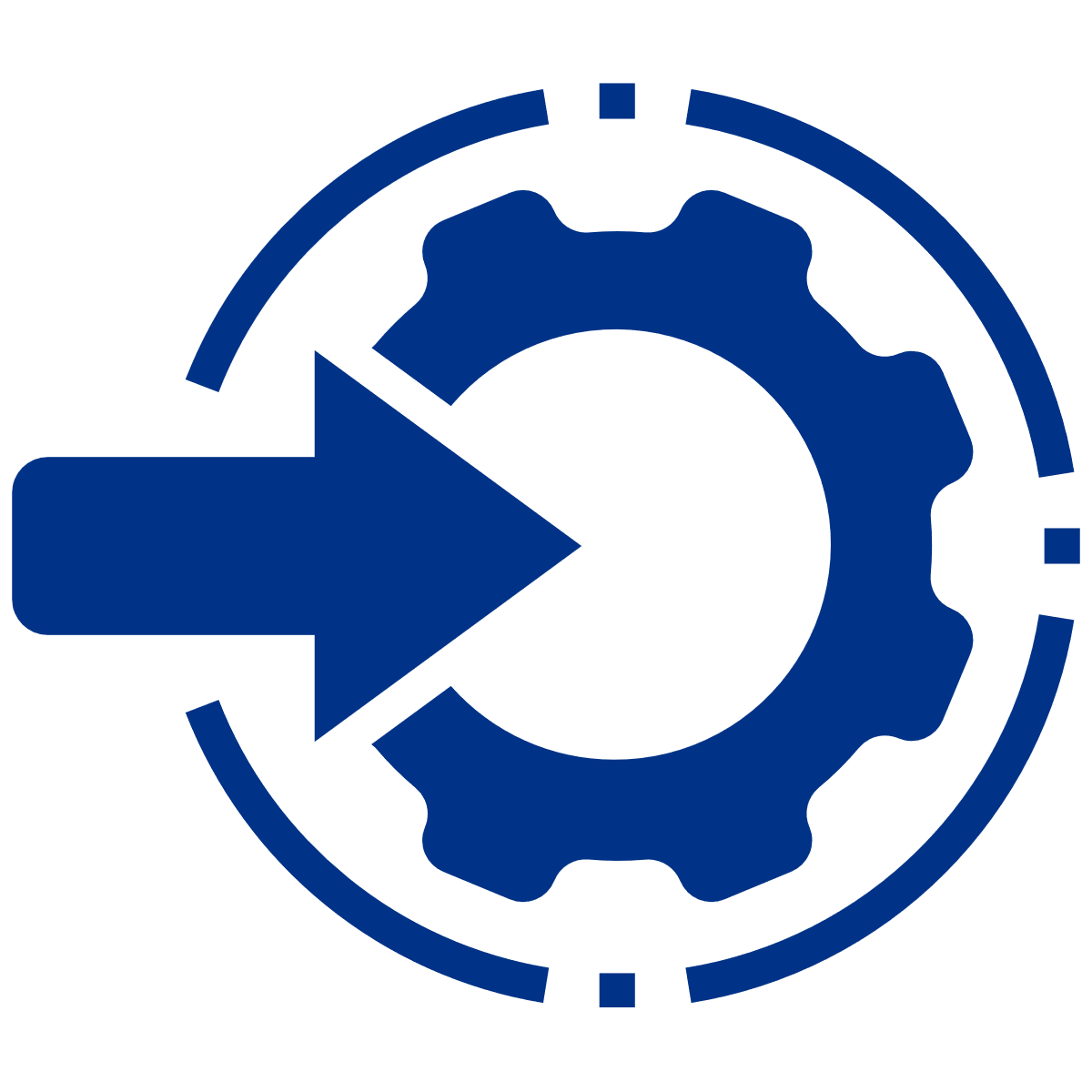 Producto o grupo de valor que recibe el resultado
Verificar el resultado de los indicadores, riesgos materializados, hallazgos de auditorías y seguimientos que se realicen al proceso
Generar alertas y recomendaciones a la Alta Dirección y demás responsables, frente a la ejecución de la gestión de recursos físicos e infraestructura y posibles incumplimientos a las metas institucionales.
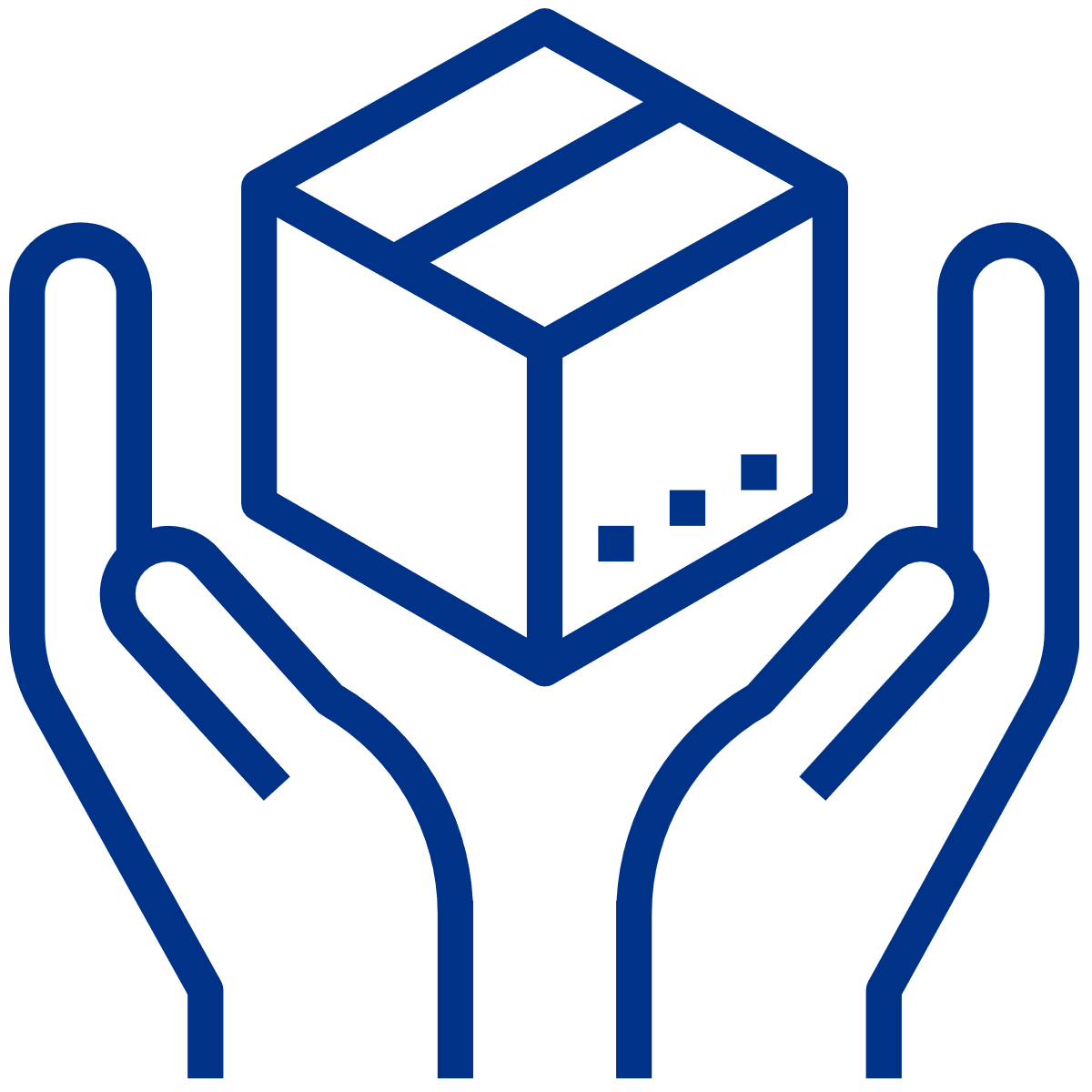 Insumo o Entrada
Verificar:
Marco Normativo 
Escritura y Certificado de Tradición y Libertad  
Inventario de Bienes muebles e inmuebles
Requerimientos de mantenimientos preventivos y correctivos
Autodiagnósticos Planes Decreto 612 y planes de acción
Informes de auditoría interna y externa
Necesidades de los procesos
Resultados de la Matriz de Aspectos e impactos -MIAVIA y Matriz Legal ambiental
Datos que impacten o apliquen al SGA
Verificar los resultados del Índice de Desempeño Institucional - IDI, Índice de Transparencia y Acceso a la Información - ITA y demás índices de gestión aplicables al proceso
Hacer seguimiento a las actividades realizadas para la actualización del inventario PNNC. 
Verificar la ejecución de las actividades realizadas para temas de inventario, 
Bienes asegurados, distribución y cumplimiento de los lineamientos establecidos, 
Verificar que los vehículos se encuentran en debido estado para el servicio de transporte, 
Verificar los resultados del SGA.
Verificar el cumplimiento a la ejecución del plan de mantenimiento preventivo y correctivo de PNNC
1, 2, 3- 8,9 Entes de control naciones, territoriales y demás entidades líderes de política
5 -8,9  Evaluación independiente y todos los demás procesos 
3, 4,6, 7, 8, 9 Todos los procesos
Implementar acciones para el mejoramiento del SGA.

Establecer acciones de mejoramiento para el cierre de no conformidades y demás hallazgos
Tomar acciones correctivas en caso de materialización de riesgos e incumplimientos en indicadores del proceso
Inicia con establecer el plan de acción y planes de trabajo del proceso y finaliza con tomar acciones correctivas y correcciones para la mejora del proceso.
Documentos, 
Riesgos,
Indicadores y Normatividad legal:
Ver Senda Módulo Documentos
Ver Senda Módulo Indicadores
Ver Senda Módulo Riesgos 
Ver Senda Normograma
Ver Senda Modulo de Gestión Ambiental
NTC ISO 9001:2015 Numerales4.1. , 4.2., 4.4 ., 6.1., 6.3., 7.1. , 7.1.3. , 7.1.4., 7.1.6., 7.5., 7.5.1., 7.5.2., 7.5.3.,  9.1.3., 10.1.,  10.2., 10.3.
MIPG Política:  Política de Fortalecimiento organizacional y simplificación de procesos
NTC ISO 14001: 2015 4.1.,  6.1.,  6.1.2.  6.1.3. , 6.1.4., 7.5., 8.2., 9.1., 9.1.1.,  9.1.2., 9.3. (e).,10.
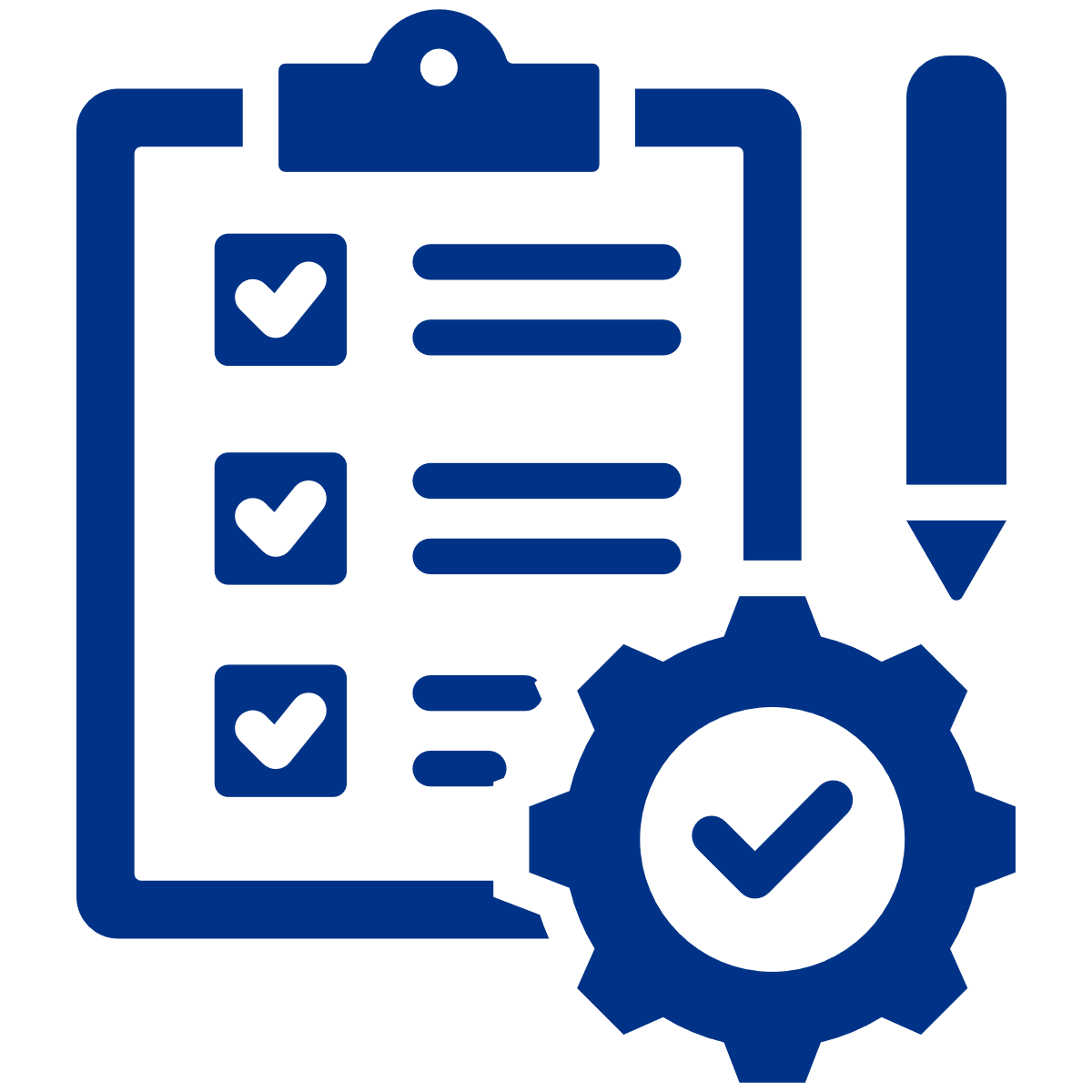 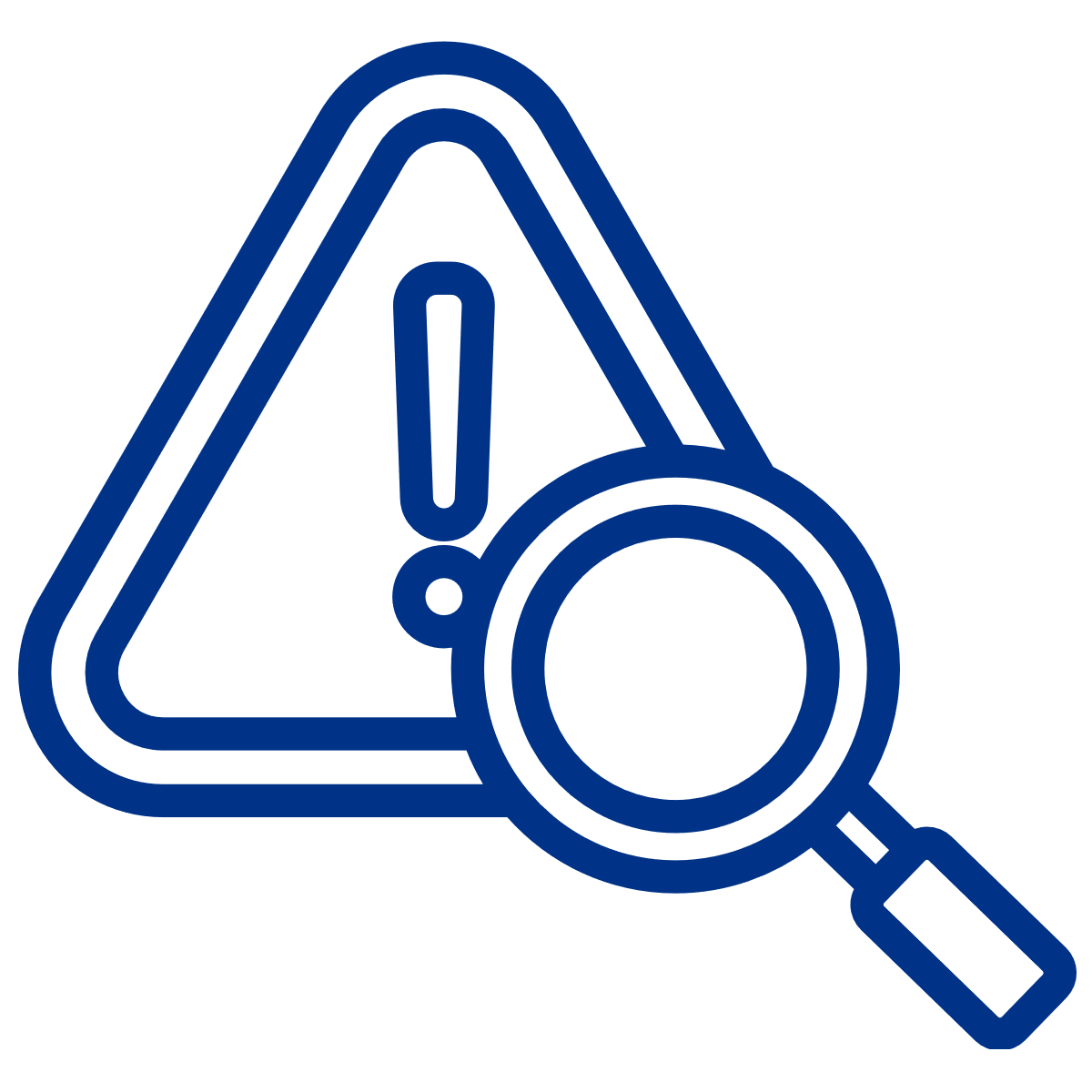 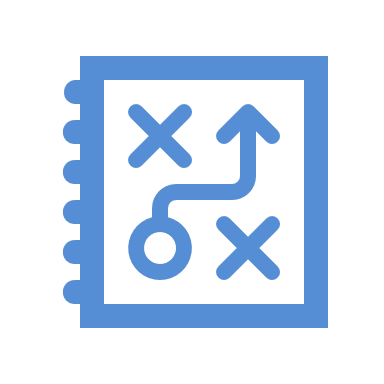 Requisito
Asociado:
Alcance:
Carlos Alberto Pinzón
Coordinador Grupo de Infraestructura
Pedro Antonio Pardo Lagos
Contratista OAP.
Orlando Eli León Vergara
Coordinador de procesos Corporativos
Elaboró:
Revisó:
Aprobó: